Gender Effort: National and International
Resource Person
Introduction
Form a sanitation committee of ABC municipality

Time: 5 minutes
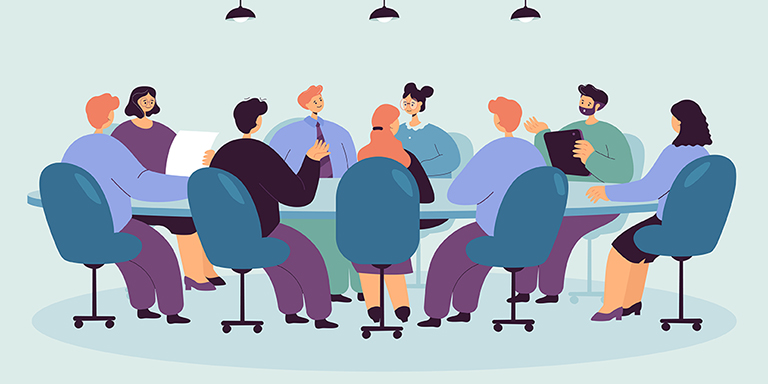 [Speaker Notes: Ensure if they consider the female participation as per the government rule of 33% in executive members?
Do they consider the participation from different professions/ organization?

Once they have formed a committee, ask participants if they have considered the above questions or not? Ask why?
Inform GoN have various provision for gender inclusivity, starting from the provisions for a committee formation, to the quotas in different services, example - In Lok Sewa, there are provisions for different categories which are an example of gender inclusivity.

Inform other legal provision are availale for gender inclusivity and will discuss in the session]
Learning Outcome
Discuss national and international commitments that strengthen gender as a legal provision
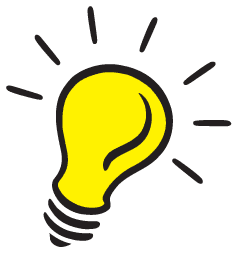 Presentation Outline
Legal provision on gender inclusivity

Constitution of Nepal	

Nepal Gender Equality Policy, 2077

Gender Equality and Social Inclusion Operational Guidelines, 2017

Gender Responsive Budget Guideline

Local Government Institutional Self – Assessment (LISA)

International goals and commitments
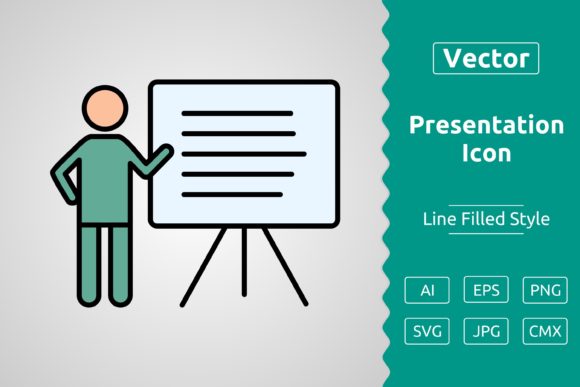 Training Structure
2
5
7
4
3
1
6
Gender: Concept and its terminologies
Training Opening
Mainstreaming Gender in Project Cycle
Gender Mainstreaming
Gender Perspective in WASH
Laws and Policies for gender mainstreaming
Training
 Closing
[Speaker Notes: This training includes]
National Laws and Policies on Gender
Ask participants: Are you aware on any legal documents/ policies available for gender

Collect responses from participants
[Speaker Notes: Expected answer:
Constitution of Nepal	
Nepal Gender Equality Policy, 2077
Gender Equality and Social Inclusion Operational Guidelines, 2017
Gender Responsive Budget Guideline
Local Government Institutional Self – Assessment (LISA)]
National Laws and Policies on Gender: Group Activity
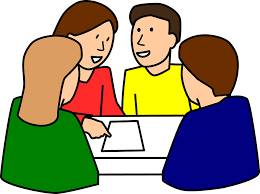 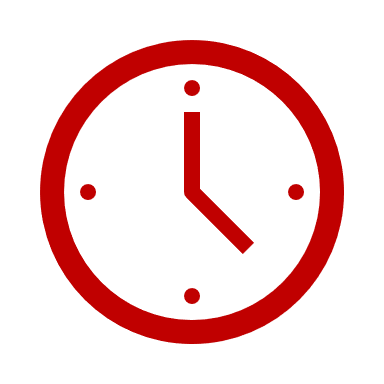 5 Groups
15 minutes
[Speaker Notes: 5 topics to participants: 
Constitution of Nepal	
Nepal Gender Equality Policy, 2077
Gender Equality and Social Inclusion Operational Guidelines, 2017
Gender Responsive Budget Guideline
Local Government Institutional Self – Assessment (LISA)
15 minutes discussion in group 
Provided the reference document printed
Presentation from group 1: Constitution of Nepal]
Policies Related to Gender and Social Inclusion
Constitution of Nepal, 2072	

Nepal Gender Equality Policy, 2077

Gender Equality and Social Inclusion Operational Guidelines, 2017

Gender Responsive Budget Guideline

Local Government Institutional Self – Assessment (LISA)
Constitution of Nepal, 2072
Constitution of Nepal, 2072
The Constitution of Nepal is a significant milestone for promotion of GESI to ensure equal rights for women, the poor, persons with disabilities, gender and sexual minorities, people living in geographically remote areas and people from other excluded or vulnerable groups.

Article 18: Right to Equality
All citizens shall be equal before law. No person shall be denied the equal protection of law. 
No discrimination shall be made in the application of general laws on grounds of origin, religion, race, caste, tribe, sex, physical condition, condition of health, marital status, pregnancy, economic condition, language or region, ideology or on similar other grounds.
The State shall not discriminate citizens on grounds of origin, religion, race, caste, tribe, sex, economic condition, language, region, ideology or on similar other grounds. 
Provided that nothing shall be deemed to prevent the making of special provisions by law for the protection, empowerment or development of the citizens including the socially or culturally backward women, Dalit, indigenous people, indigenous nationalities, Madhesi, Tharu, Muslim, oppressed class, Pichhada class, minorities, the marginalized, farmers, labours, youths, children, senior citizens, gender and sexual minorities, persons with disabilities, persons in pregnancy, incapacitated or helpless, backward region and indigent Khas Arya.
[Speaker Notes: Explanation: For the purposes of this Part and Part 4, "indigent" means a person who earns income less than that specified by the Federal law. (4) No discrimination shall be made on the ground of gender with regard to remuneration and social security for the same work. (5) All offspring shall have the equal right to the ancestral property without discrimination on the ground of gender.]
Constitution of Nepal, 2072
Article 16: Right to live with dignity
Every person shall have the right to live with dignity.  
No law shall be made providing for the death penalty to any one

Article 17: Right to Freedom
No person shall be deprived of his or her personal liberty except in accordance with law

Article 24: Right against untouchability and discrimination
Constitution of Nepal, 2072
Article 24: Right against untouchability and discrimination:
No person shall be subjected to any form of untouchability or discrimination in any private and public places on grounds of his or her origin, caste, tribe, community, profession, occupation or physical condition.
In producing or distributing any goods, services or facilities, no person belonging to any particular caste or tribe shall be prevented from purchasing or acquiring such goods, services or facilities nor shall such goods, services or facilities be sold, distributed or provided only to the persons belonging to any particular caste or tribe.
No act purporting to demonstrate any person or community as superior or inferior on grounds of origin, caste, tribe or physical condition or justifying social discrimination on grounds of caste, tribe or untouchability or propagating ideology based on untouchability and caste based superiority or hatred or encouraging caste-based discrimination in any manner whatsoever shall be allowed. (4) No discrimination in any form shall be allowed at a workplace with or without making untouchability on the ground of caste. (5) Any act of untouchability and discrimination in any form committed in contravention of this Article shall be punishable by law as a severe social offence, and the victim of such act shall have the right to obtain compensation in accordance with law.
Constitution of Nepal, 2072
Article 28: Right to privacy 
The privacy of any person, his or her residence, property, document, data, correspondence and matters relating to his or her character shall, except in accordance with law, be inviolable. 

Article 29: Right against exploitation 
Every person shall have the right against exploitation.

Article 38: Rights of women
Every woman shall have equal lineage right without gender based discrimination

Article 40: Rights of Dalit
The Dalit shall have the right to participate in all bodies of the State on the basis of the principle of proportional inclusion. Special provision shall be made by law for the empowerment, representation and participation of the Dalit community in public services as well as other sectors of employment
Constitution of Nepal, 2072
Article 41: Rights of senior citizens
The senior citizens shall have the right to special protection and social security from the State.

Article 42: Rights to Social Justice
The socially backward women, Dalit, indigenous people, indigenous nationalities, Madhesi, Tharu, minorities, persons with disabilities, marginalized communities, Muslims, backward classes, gender and sexual minorities, youths, farmers, labourers, oppressed or citizens of backward regions and indigent Khas Arya shall have the right to participate in the State bodies on the basis of inclusive principle

Article 43: Right to social security
The indigent citizens, incapacitated and helpless citizens, helpless single women, citizens with disabilities, children, citizens who cannot take care themselves and citizens belonging to the tribes on the verge of extinction shall have the right to social security, in accordance with law.
Constitution of Nepal, 2072
The indigent citizens and citizens of the communities on the verge of extinction shall have the right to get special opportunities and benefits in education, health, housing, employment, food and social security for their protection, upliftment, empowerment and development. 

The citizens with disabilities shall have the right to live with dignity and honour, with the identity of their diversity, and have equal access to public services and facilities.
Nepal Gender Equality Policy, 2077
National Gender Equality Policy, 2077
Ministry of Women, Children and Senior Citizens

Rationale
For the basic rights mentioned in constitution of Nepal
To effectuate the implementation of state restructuring and rights abuses
To meet the goals and objective of 15th 5 years plan
To meet the SDG 

Vision
Building Gender Equal Nation
National Gender Equality Policy, 2077
Mission
To ensure the substantive and meaningful participation of women in all spheres, and to establish gender equality through economic and social transformation

Goal
Empowerment of women economically, socially and politically, and to establish equality between women, men, gender and sexual minorities in legal and practical terms
National Gender Equality Policy, 2077
Objectives
To make policy and structural arrangements for the social and economic development of women, adolescents and girls

To end gender discrimination, violence and exploitation, and to establish a society based on equality and gender values

To adopt a gender-responsive governance system

To empower women economically
National Gender Equality Policy, 2077
Strategies
To make existing and new laws gender-friendly and to continue the policy of formulation and implementation of affirmative action. (Objective 1)

To prevent, address and regulate  social norms and values and end gender-based violence. (Objective 2)

To develop a gender-responsive governance system at all three levels of government through legal provisions, institutional reforms and capacity development. (Objective 3)

To change the traditional practices of gender-based division of labor, increase women's participation in the labor market and value women's contribution to the economy. (Objective 4)
[Speaker Notes: In accordance to these strategies, other points have been drafted in the policy to meet the objective of the document.]
GESI Operational Guidelines, 2017
GESI Operational Guidelines, 2017
The Constitution of Nepal guarantees the right to equality for all its citizens

Nepal, being signatory to various international conventions, is also legally committed to gender equality and social inclusion (GESI)

Among seven (agriculture, education, forest, health, local development, urban development, water supply and sanitation) major sectoral ministries have issued and are implementing GESI policies and guidelines
[Speaker Notes: In line with these mandates, various initiatives have been taken by the Government of Nepal (GoN) in addressing gender equality and social inclusion. 

Ministry of Physical Infrastructure and Transport (MoPIT) of Government of Nepal has recognized that the sector has inadequately incorporated gender mainstreaming and other social development concerns in their policies, programs, services and institutional arrangements so far. The Ministry realized that infrastructure sectors need practical guidance for addressing gender equality and social inclusion issues. In this context, MoPIT has developed the “Gender Equality and Social Inclusion Operational Guidelines” for mainstreaming and institutionalizing GESI in its overall portfolio and operations.]
GESI Operational Guidelines, 2017
Objectives 
to provide guidance on implementation of gender equality and social inclusion in all aspects of MoPIT policies, institutions and in its program/ project implementation processes in an integrated manner

Specific objectives: 
ensure that a gender and social inclusion responsive approach is adopted and monitored in MoPIT to improve the access of women, poor and the excluded to resources, opportunities and benefits from the programs/ projects and services of the Ministry

ensure GESI issues are addressed both in programs and in institutions
GESI Operational Guidelines, 2017
Core Requirements for Mainstreaming Gender Equality and Social Inclusion 
Essential elements for mainstreaming GESI are: 
Concepts of gender, gender equality, empowerment and social exclusion/inclusion will have to be clearly defined in simple language so as to make these understandable to the staff at all levels; 
A cadre of staff will have to be trained to develop their analytical skills on gender equality and social inclusion issues in the course of providing technical support to others; 
Adequate time must be allocated at all management levels to identify issues, design processes and implement activities; 
Resources need to be identified and made available timely
An empowerment/inclusion perspective needs to be integrated into all policies, and enforced in all activities and regular functions in the operations of the MoPIT and its departments, with appropriate management structures in place, followed by monitoring and evaluation methods that are responsive to empowering women, poor and the excluded; and 
Institutional arrangements, work culture and staff performance need to recognise gender/caste/ethnicity differentiated needs and promote GESI sensitivities.
GESI Operational Guidelines, 2017
Additional core requirements for mainstreaming GESI are: 
All data should be disaggregated by sex, age, caste, ethnicity, religion, education, class, economic status, place of residence, and any other relevant variables (e.g. disability, minority community outside of caste and ethnic groups, urban poor, people displaced due to development activities, where required); 
Characteristics of division of labour, access to productive resources and decision-making power (who does what, where and why; who has access to what productive resources, who has the ultimate authority to make decisions) will have to be assessed before planning the programs and projects that may have differential impact on women and men of different social strata and economic groups; and 
Assessment of policies, programming and budgeting, institutional arrangements, human-resources issues and M&E system should be done from a GESI perspective of MoPIT and its departments for programs/projects, partner organizations and community groups.
GESI Operational Guidelines, 2017
Institutional Arrangements for GESI Implementation
Ministry level
Department level
Regional/ Zonal level
Divisional/ Project level/ Service Office

Guidelines for mainstreaming Gender Equality and Social Inclusion (GESI) in…
Ministry of Physical Infrastructure and Transport
Strategic Roads Sector
Railway Sector
Transport Management Sector
Gender Responsive Budget guideline, 2019
Gender Responsive Budget guideline, 2019
The concept of Gender responsive budget was implemented from 2064/65 by Ministry of finance

To institutionalize the gender responsive budget, Gender responsive budget committee is formed under the ministry

The division chief of ‘Budget and program division’ is the coordinator 

Under this, the budget of the country is categorized under 3 main headings:
Direct gender responsive
Indirect gender responsive and
Gender perspective
[Speaker Notes: As lack of resources was found to be one of the key factors for the gender equality, the concept of gender responsive budget was introduced by the Ministry of Finance since 2064/65.]
Gender Responsive Budget guideline, 2019
Qualitative indicators

Capacity building of women

Women’s participation in planning and implementation

Women’s share of benefits

Support in the increment of women’s employment/ income

Qualitative improvement in use of time and decrease in workload of women
Gender Responsive Budget guideline, 2019
Objectives
To bring uniformity in the use of prescribed guidelines and make the budget formulation process of sectoral bodies gender responsive and ensure gender equality in the results.

Specific objectives
Guide to make programs and budget more gender responsive

Support to build the relation between program and budget for gender equality

Assist in measuring the gender sensitivity of the budget based on the specified figures

Assessing whether or not women have received the benefits they deserve in the evaluation of the project's achievements
Local Government Institutional Self-Assessment (LISA)
Local Government Institutional Self-Assessment (LISA)
Thematic Area 1 –Governance System
Thematic Area 2- Organization and Administration
Thematic Area- 3: Annual Budget and Plan Formulation 
Thematic Area-4: Fiscal & Financial Management 
Thematic Area-5: Service Delivery 
Thematic Area - 6: Judicial Work Performance
Thematic Area-7: Physical Infrastructure Development 
Thematic Area - 8: Social Inclusion 
Thematic Area- 9: Environment Protection and Disaster Management
Thematic Area- 10: Co-operation and Coordination
[Speaker Notes: Focus on Thematic area 7 and 8]
Marking…
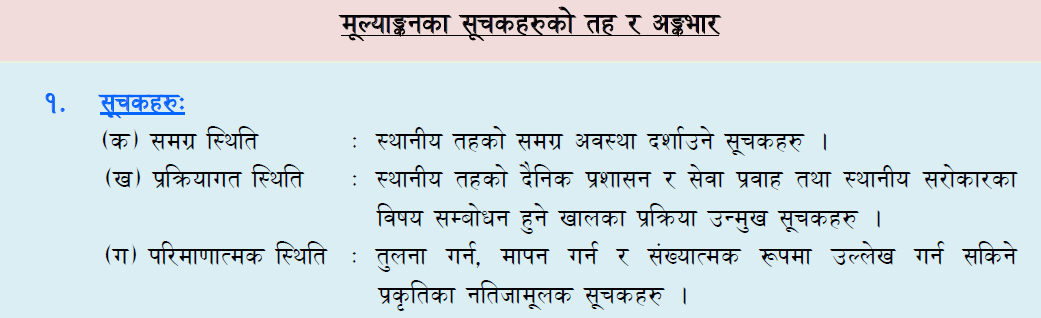 Marking…
Thematic area 8: Social Inclusion
General Status

Process-wise Status

Consequential Status
[Speaker Notes: Thematic area 8 includes]
Thematic area 8: Social Inclusion
Thematic area 8: Social Inclusion
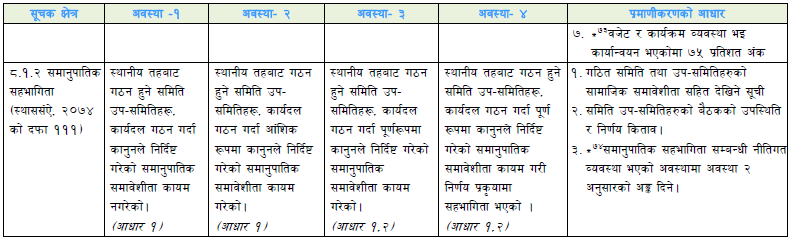 Thematic area 8: Social Inclusion
Thematic area 8: Social Inclusion
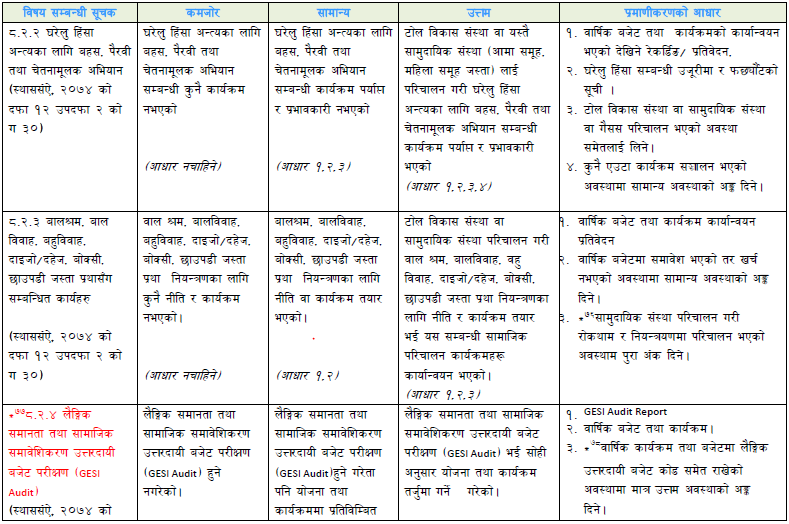 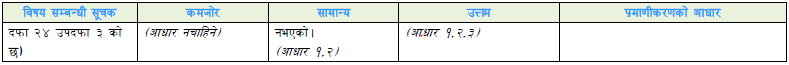 Thematic area 8: Social Inclusion
Thematic area 8: Social Inclusion
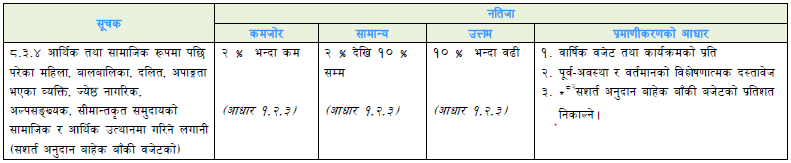 Thematic area 7: Physical Infrastructure
Thematic area 7: Physical Infrastructure
Child friendly and disable friendly

Child friendly and local policy

Proposal of child friendly ward declaration

Proposal of child friendly local level declaration

If the declaration is as per child friendly local governance implementation guideline, 2078
[Speaker Notes: Basis for verification of the indicators]
An Example: GESI policy, 2076, Kirtipur Municipality
Rationale
To implement the provisions in different legal documents including the constitution of Nepal
To address the problem and challenges and develop necessary interventions
Due to lack of monitoring system
lack of disaggregated data and regular and agile for gender equality and women's empowerment
Planned mainstreaming and localization of GESI policy
[Speaker Notes: Gender Equality and Social Inclusion Policy 2076 has been prepared by Kirtipur Municipality to strengthen institutional arrangement to integrate GESI in policies and provide GESI responsive programming, planning, budgeting, monitoring, evaluation and reporting. The policy was prepared with technical assistance from UNDP Nepal.]
An Example: GESI policy, 2076, Kirtipur Municipality
A policy will be implemented by 
mainstreaming and institutionalizing all plans and programs operated by the municipality 
through gender equality and social inclusion perspective 
with meaningful participation of women and marginalized groups
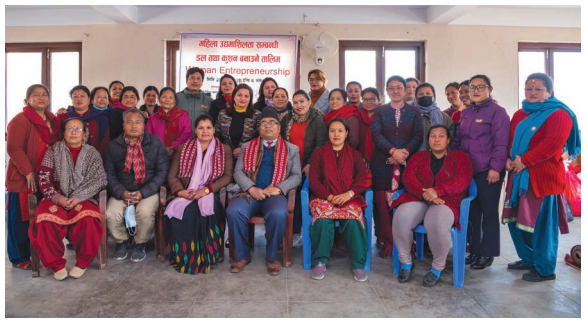 [Speaker Notes: The numbers in the brackets in the strategies represents the action activities (karyaniti) that are planned to meet the strategies.]
An Example: GESI policy, 2076, Kirtipur Municipality
Strategies
Mainstreaming gender equality and social inclusion
Economic, social and political inclusion and empowerment 

Institutional framework, awareness and capacity building 

Collaboration, coordination and facilitation

Social security and safety 

Monitoring and evaluation
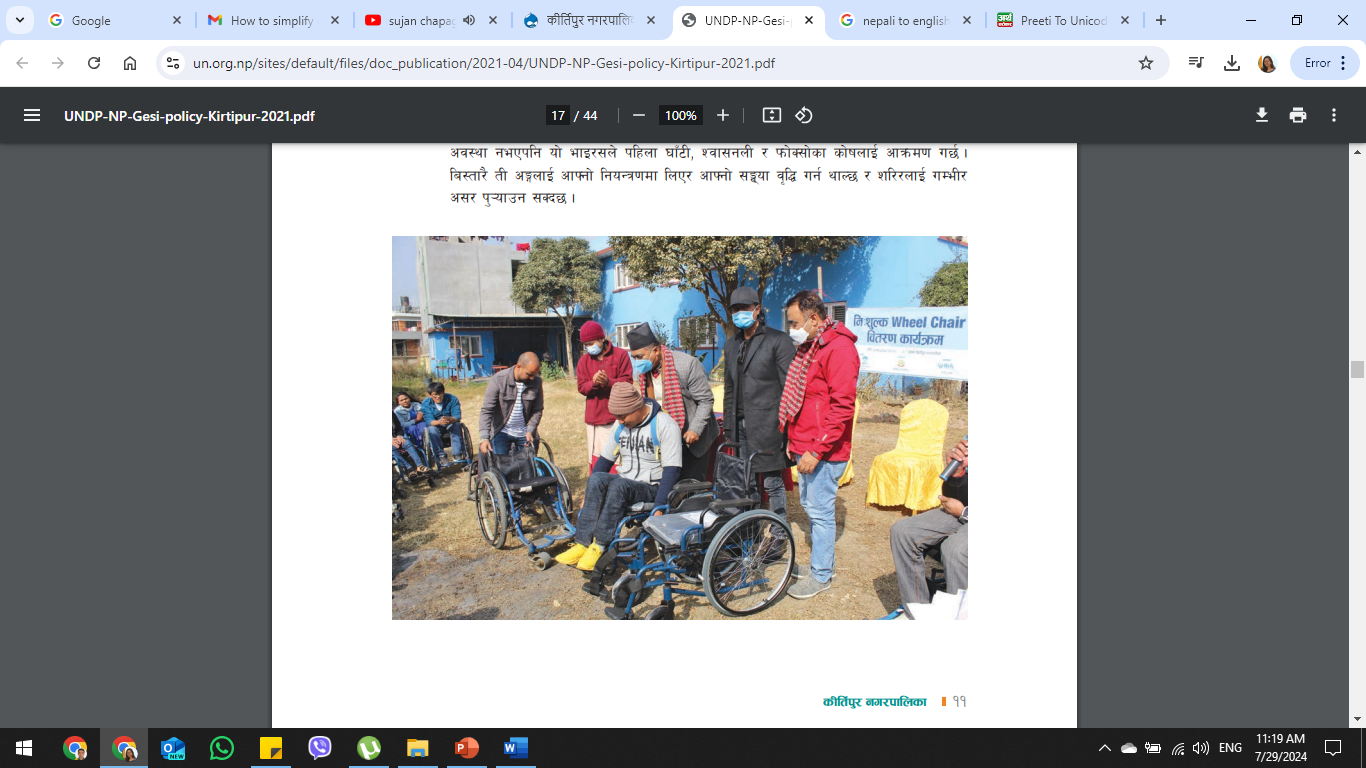 [Speaker Notes: The numbers in the brackets in the strategies represents the action activities (karyaniti) that are planned to meet the strategies.]
Sustainable Development Goals
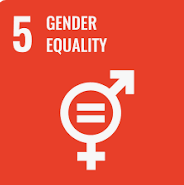 17 goals and 169 targets

SDG 5 related to gender equality

SDGs recognize that action in one area will affect outcomes in others, and that development must balance social, economic and environmental sustainability.
Sustainable Development Goals
Targets

End all forms of discrimination against all women and girls everywhere.

Eliminate all forms of violence against all women and girls in the public and private spheres, including trafficking and sexual and other types of exploitation.

Eliminate all harmful practices, such as child, early and forced marriage and female genital mutilation.

Recognize and value unpaid care and domestic work through the provision of public services, infrastructure and social protection policies and the promotion of shared responsibility within the household and the family as nationally appropriate.

Ensure women’s full and effective participation and equal opportunities for leadership at all levels of decisionmaking in political, economic and public life.
Sustainable Development Goals
Targets
Ensure universal access to sexual and reproductive health and reproductive rights as agreed in accordance with the Programme of Action of the International Conference on Population and Development and the Beijing Platform for Action and the outcome documents of their review conferences.

Undertake reforms to give women equal rights to economic resources, as well as access to ownership and control over land and other forms of property, financial services, inheritance and natural resources, in accordance with national laws.

Enhance the use of enabling technology, in particular information and communications technology, to promote the empowerment of women.

Adopt and strengthen sound policies and enforceable legislation for the promotion of gender equality and the empowerment of all women and girls at all levels.
CEDAW
The Convention on the Elimination of All Forms of Discrimination against Women (CEDAW), adopted in 1979 by the UN General Assembly, is often described as an international bill of rights for women.

to eliminate discrimination against women and girls in all areas and promotes women's and girls' equal rights

The convention is structured in six parts with 30 articles total
[Speaker Notes: Convention on the Elimination of All Forms of Discrimination against Women (CEDAW)]
16 days of Activism against Gender-Based Violence
an annual international campaign that started on 25 November, the International Day for the Elimination of Violence against Women, and runs until 10 December, Human Rights Day

started by activists at the inauguration of the Women’s Global Leadership Institute in 1991

used as an organizing strategy by individuals and organizations around the world to call for the prevention and elimination of violence against women and girls
Review
Discuss in pair: one new learning of legal provision related to gender 

Share – 2 to 3 participants